ZAMİR
Zamir;
Adların yerini çeşitli yönlerden tutan sözcüklerdir.

İzmir’de doğdum; ama yıllardır oraya gitmedim.
Bu cümlede, “İzmir” adını tekrar etmemek için, bu
adın yerine kullanılan “ora” sözcüğü adıldır.
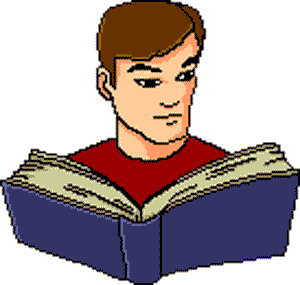 Adıllar, adların yerini tutma özelliklerine göre şu şekilde gruplandırılır:
Kişi Zamiri
Dönüşlülük Zamiri
İşaret Zamiri
Belgisiz Zamiri
Soru Zamiri
İlgi Zamiri
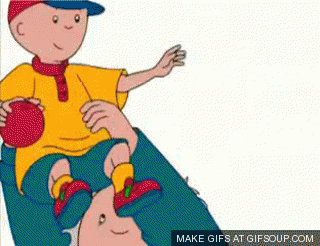 1.Kişi Zamiri:
İnsan adlarının, yani kişilerin yerini tutan adıllardır. Türkçedeki kişi adılları şunlardır:
 Ben     I. tekil kişi adılı
 Sen     II. tekil kişi adılı
 O        III. tekil kişi adılı
 Biz       I. çoğul kişi adılı
Siz        II. çoğul kişi adılı
Onlar  III. çoğul kişi adılı
Örnek;
Benim onu tanıdığımı söylemişsin.
Bu cümlede “benim, onu” sözcükleri zamirdir
Öğretmenimiz bana ve sana dün derse gelmediğimiz
için kızmış.
Bu cümlede, yaklaşma durumu ekini (-e, -a)
alan I. ve II. tekil kişi adılı olan “ben” ve “sen”
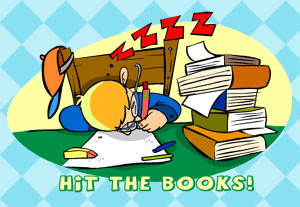 2. Dönüşlülük Zamiri;
Dönüşlülük adılı, “kendi” sözcüğüdür. Dönüşlülük adılı, iyelik eki alarak kullanılabilir:
 Kendi – m, Kendi – n, Kendi – si, Kendi – miz, Kendi –
niz,Kendi – leri
  Dönüşlülük adılı, kişi adılının yerine
kullanılabildiği gibi, kişi adıllarıyla birlikte,
cümleye pekiştirme anlamı katacak şekilde
de kullanılabilir.
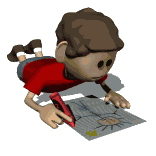 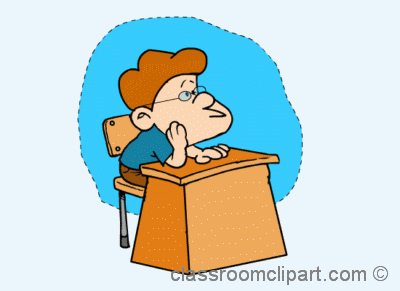 Örnek;
Bu soruyu kendim çözdüm.
Bu soruyu ben kendim çözdüm.
Birinci cümlede “kendim” sözcüğü I. tekil
kişiyi belirtecek şekilde, kişi adılının yerine;
ikinci cümlede kişi adılıyla (ben) birlikte,
cümleye pekiştirme anlamı katacak şekilde
kullanılmıştır.
3. İşaret Zamiri;
İşaret anlamı taşıyan ve adların yerini
işaret yoluyla tutan sözcüklerdir.

Bu, şu, o, bunlar, şunlar, onlar, bura(sı), şura(ya), ora(da), öteki, beriki…
Örnek;
Pek kitap okumam; ama onu daha önce
okumuştum.
Bu cümlede, “onu” sözcüğü işaret 
yoluyla “kitap” adının yerine
kullanıldığından, işaret adılıdır.
 Gömlekleri sen al, şunu da Ali’ye ver.
Ötekini alsan daha iyi olacak. 
Bu cümlelerde “şunu, ötekini” sözcükleri,
işaret anlamı taşıyarak bir varlığı karşıladığı
için işaret adılıdır
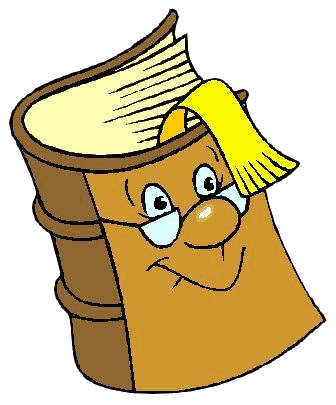 Not: “O” ve “onlar” sözcükleri, Türkçede hem işaret zamiri hem kişi zamiri olarak kullanılabilir. Bu sözcükler, insan için kullanılırsa kişi zamiri, insan dışındaki varlıklar için kullanılırsa işaret zamiri olur.
Onları toplantıya davet etmelisin. 
Onları bir hafta içinde postaya vermelisin.
Birinci cümlede “onları” sözcüğü, insan için
kullanıldığından kişi adılıdır. İkinci cümlede ise, insan
dışındaki varlıklar için kullanıldığından işaret adılıdır.
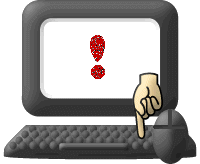 4. Belgisiz Zamiri;
Adların yerini kesin olmayacak biçimde
tutan adıllardır.
 Biri, birisi, birçoğu, birkaçı, bazısı, başkası,
herkes, hepsi, hiçbiri, hiç kimse, kimi, kimisi,
çoğu, şey…
ÖRNE;
Senin yerine başkası nöbet tutsun.
 Bu cümlede, “sen” adılı, belli bir kişiyi karşılarken,
“başkası” sözcüğü, karşıladığı kişi kesin olarak
belirtilmediğinden, belgisiz adıldır.
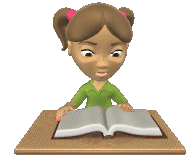 ÖRENK;
Herkes bu konuya çalışsın.
Soruların bazıları gerçekten çok zordu.
Bu soruları kimse çözememiş.
O, işlerini titizlikle yapan birisidir.
Kimileri bu tür romanları daha çok seviyor.
Bu cümlelerde, “herkes, bazıları, kimse, birisi,
kimileri” sözcükleri, karşıladıkları kişiler kesin
olarak belirtilmediğinden, belgisiz adıldır.
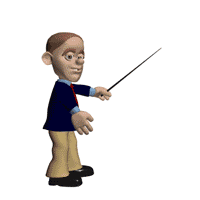 5. Soru Zamiri;
Adın yerini soru yoluyla tutan sözcüklerdir. Soru zamirlerinin cevabı, bir ad ya da başka bir zamirdir.

Kim (kime, kimi, kimde, kimden, kimler…) Ne (neyi, neye, neler, nesi, neyin…) Nere (nerede, nereden, neresi, nereyi…) Hangisi (hanginiz, hangimiz, hangileri…) Kaçı (kaçıncısı, kaçınız, kaçımız…)
ÖRNEK;
Beni dün akşam kim aradı? 
Bu cümlede, “kim” sözcüğü, soru anlamı taşımaktadır
ve yerine cevap olarak bir ad gelebilmektedir. “Seni
dün akşam arkadaşın aradı.” cevabında görüldüğü
üzere “arkadaş” adı, “kim” sözcüğünün yerine cevap
olarak gelebilmektedir.
Bana çarşıdan ne aldın? (gömlek)
Bütün bunları kimden duydun? (Ali’den)
Buranın neyi meşhur? (fındığı)

Onun nereye gideceğini bilmiyorum.
Bu cümlede “nereye” sözcüğü cümleye soru anlamı
katmamıştır; ama yine de görevce soru adılıdır.
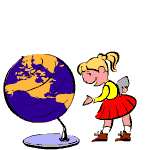 6. İlgi Zamiri (-ki)
İlgi eki olan “-ki” bir adın yerine geçerse ilgi sıfatı olur.
İlgi sıfatı “-ki”, mutlaka tamlayan ekinden (-ın, -in, -un, -ün, -im) sonra gelir.
Onunki, seninki, benimki, bizimki…
ÖRNEK
Ahmet’in çantası okulda kalmış, Ali’ninki nerede?
Bu cümleden “-ki” ekinin, tamlanan durumundaki
“çanta” adının yerini tuttuğu anlaşılmaktadır.
NURSENA MUTLU 10-C/55